Simplify fractions using a given number to divide
Intelligent Practice
Silent 
Teacher
Narration
Your Turn
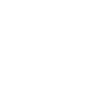 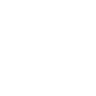 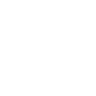 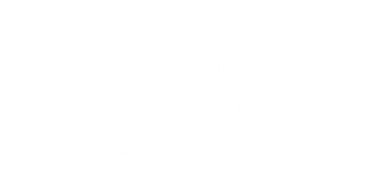 Simplify this fraction by dividing by 2
Can it be simplified further?
Practice
Worked Example
Your Turn
Simplify this fraction by dividing by 2
Simplify this fraction by dividing by 2
Simplify this fraction by dividing by 3
Simplify this fraction by dividing by 3
Simplify this fraction by dividing by 5
Simplify this fraction by dividing by 5
Worked Example
Your Turn
Simplify this fraction by dividing by 2
Simplify this fraction by dividing by 2
Can it be simplified further?
Can it be simplified further?
Simplify this fraction by dividing by 2
Simplify this fraction by dividing by 2
Can it be simplified further?
Can it be simplified further?
Simplify this fraction by dividing by the largest number possible
Simplify this fraction by dividing by the largest number possible
Simplify these fractions by dividing by 4
6)
1)
Simplify these fractions by dividing by 8
Can they be simplified further?
2)
7)
3)
8)
Simplify these fractions by dividing by 6.
Can they be simplified further?
9)
4)
Simplify this fraction by dividing by 16
10)
5)
Simplify these fractions by dividing by 4
6)
1)
Simplify these fractions by dividing by 8
Can they be simplified further?
2)
7)
3)
8)
Simplify these fractions by dividing by 6.
Can they be simplified further?
9)
4)
Simplify this fraction by dividing by 16
10)
5)